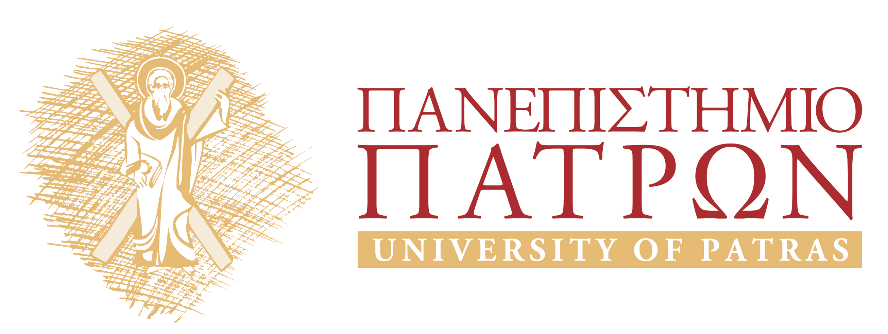 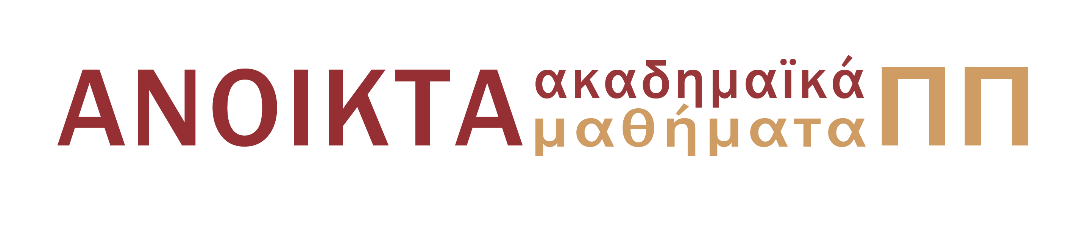 Αριστοτέλης: Γνωσιοθεωρία Μεταφυσική
Ενότητα 14: Η διαίρεση των επιστημών 2

Στασινός Σταυριανέας 
Σχολή Ανθρωπιστικών & Κοινωνικών Επιστημών
Τμήμα Φιλοσοφίας
Σκοποί  ενότητας
Ποια είναι τα κριτήρια με βάση τα οποία οι επιστήμες διακρίνονται σε θεωρητικές, πρακτικές και ποιητικές

Ποια είναι η θέση της πρώτης φιλοσοφίας εντός των θεωρητικών επιστημών
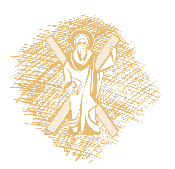 Η διαίρεση των επιστημών
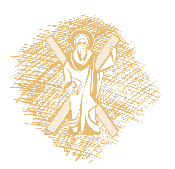 Οι θεωρητικές επιστήμες
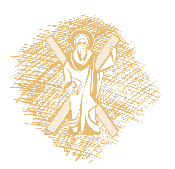 Η πρώτη φιλοσοφία
Η μελέτη όντων αμετάβλητων και χωριστών από την ύλη είναι η μελέτη της καλύτερης, βασικότερης και απλούστερης εκδοχής όντος. Γι’ αυτό ονομάζεται πρώτη φιλοσοφία. 
Εφόσον αναζητούμε την πιο γενική, απλή, χωρίς προσδιορισμούς έννοια του όντος, του όντος ως ον, η πλέον κατάλληλη επιστήμη θα είναι εκείνη που μελετά την απλούστερη εκδοχή όντων. Η πρώτη φιλοσοφία.
‘Αρα, η πρώτη φιλοσοφία είναι μια θεολογία: είναι μια ειδική επιστήμη που μελετά τα θεϊκά όντα, την καλύτερη εκδοχή όντων.
Η πρώτη φιλοσοφία είναι ταυτόχρονα και οντολογία: είναι μια γενική επιστήμη που μελετά το ερώτημα τι κάνεις γενικά τα όντα να είναι όντα.
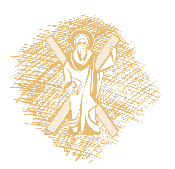 Τέλος Ενότητας
Χρηματοδότηση
Το παρόν εκπαιδευτικό υλικό έχει αναπτυχθεί στο πλαίσιο του εκπαιδευτικού έργου του διδάσκοντα.
Το έργο «Ανοικτά Ακαδημαϊκά Μαθήματα στο Πανεπιστήμιο Πατρών» έχει χρηματοδοτήσει μόνο την αναδιαμόρφωση του εκπαιδευτικού υλικού. 
Το έργο υλοποιείται στο πλαίσιο του Επιχειρησιακού Προγράμματος «Εκπαίδευση και Δια Βίου Μάθηση» και συγχρηματοδοτείται από την Ευρωπαϊκή Ένωση (Ευρωπαϊκό Κοινωνικό Ταμείο) και από εθνικούς πόρους.
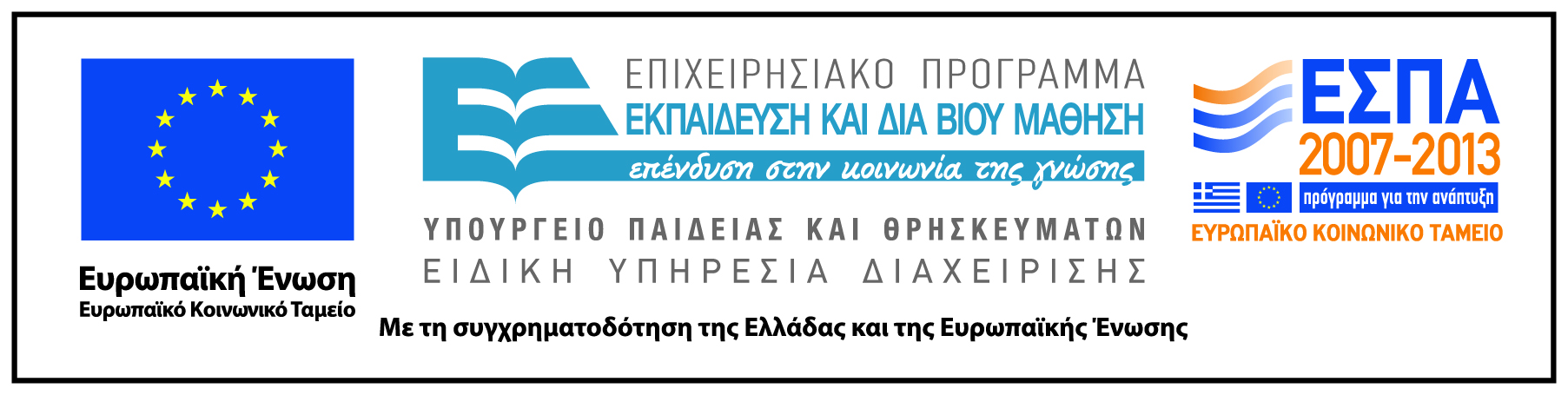 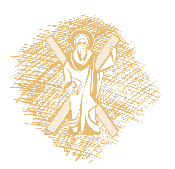 Σημείωμα Αναφοράς
Copyright Πανεπιστήμιο Πατρών, Σταυριανέας Στασινός. «Αριστοτέλης: Γνωσιοθεωρία / Μεταφυσική». Έκδοση: 1.0. Πάτρα 2015. Διαθέσιμο από τη δικτυακή διεύθυνση: https://eclass.upatras.gr/courses/PHIL1803/
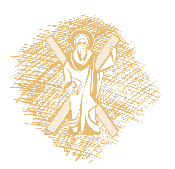 Σημείωμα Αδειοδότησης
Το παρόν υλικό διατίθεται με τους όρους της άδειας χρήσης Creative Commons Αναφορά, Μη Εμπορική Χρήση Παρόμοια Διανομή 4.0 [1] ή μεταγενέστερη, Διεθνής Έκδοση.   Εξαιρούνται τα αυτοτελή έργα τρίτων π.χ. φωτογραφίες, διαγράμματα κ.λ.π.,  τα οποία εμπεριέχονται σε αυτό και τα οποία αναφέρονται μαζί με τους όρους χρήσης τους στο «Σημείωμα Χρήσης Έργων Τρίτων».
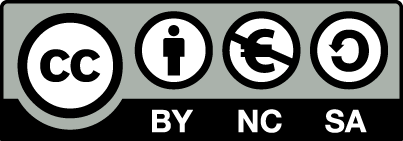 [1] http://creativecommons.org/licenses/by-nc-sa/4.0/ 

Ως Μη Εμπορική ορίζεται η χρήση:
που δεν περιλαμβάνει άμεσο ή έμμεσο οικονομικό όφελος από την χρήση του έργου, για το διανομέα του έργου και αδειοδόχο
που δεν περιλαμβάνει οικονομική συναλλαγή ως προϋπόθεση για τη χρήση ή πρόσβαση στο έργο
που δεν προσπορίζει στο διανομέα του έργου και αδειοδόχο έμμεσο οικονομικό όφελος (π.χ. διαφημίσεις) από την προβολή του έργου σε διαδικτυακό τόπο

Ο δικαιούχος μπορεί να παρέχει στον αδειοδόχο ξεχωριστή άδεια να χρησιμοποιεί το έργο για εμπορική χρήση, εφόσον αυτό του ζητηθεί.
Διατήρηση Σημειωμάτων
Οποιαδήποτε αναπαραγωγή ή διασκευή του υλικού θα πρέπει να συμπεριλαμβάνει:
το Σημείωμα Αναφοράς
το Σημείωμα Αδειοδότησης
τη δήλωση Διατήρησης Σημειωμάτων
το Σημείωμα Χρήσης Έργων Τρίτων (εφόσον υπάρχει)
μαζί με τους συνοδευόμενους υπερσυνδέσμους.
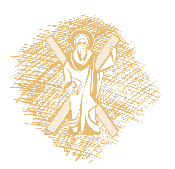